Отгадай сказку
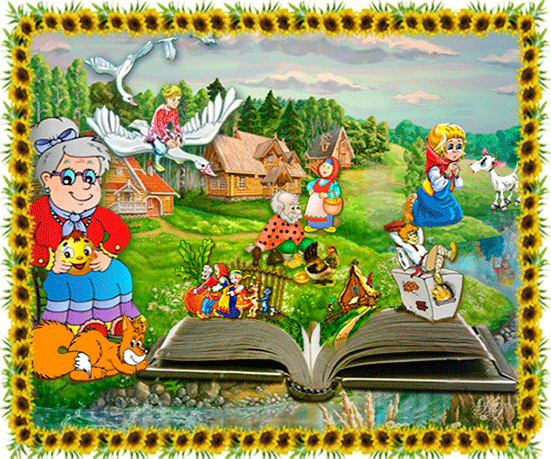 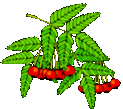 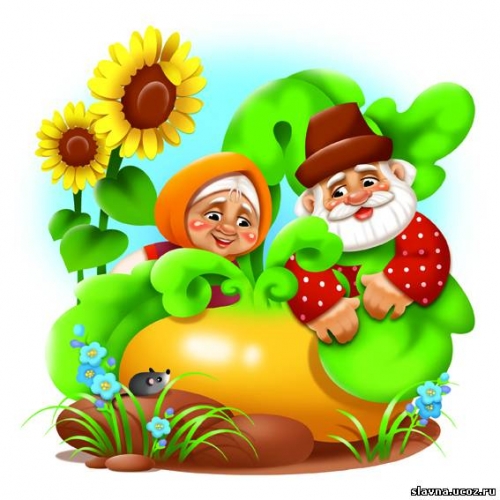 Что за сказка: кошка, внучка,
Мышь, ещё собака Жучка
Деду с бабой помогали
Корнеплоды собирали?
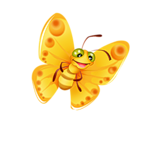 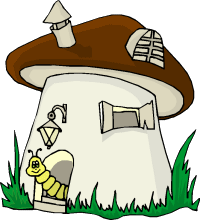 «Репка»
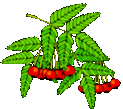 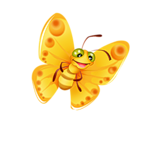 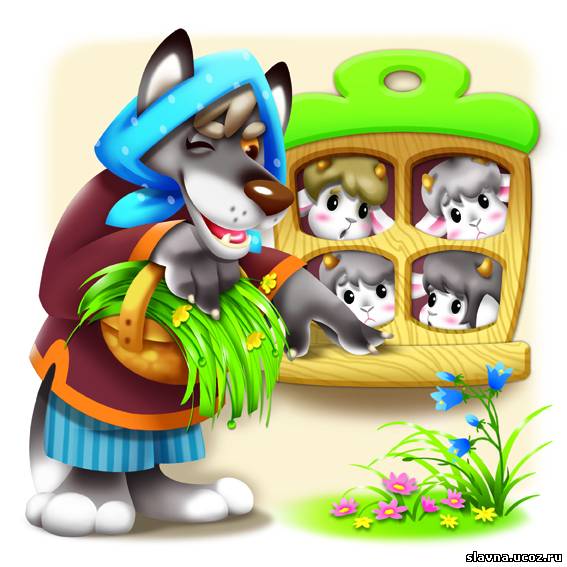 Ждали маму с молоком,А пустили волка в дом.Отворили дверь козлятаИ пропали все куда-то.
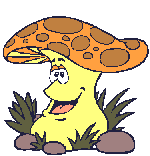 «Волк и семеро козлят»
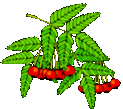 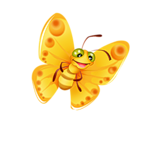 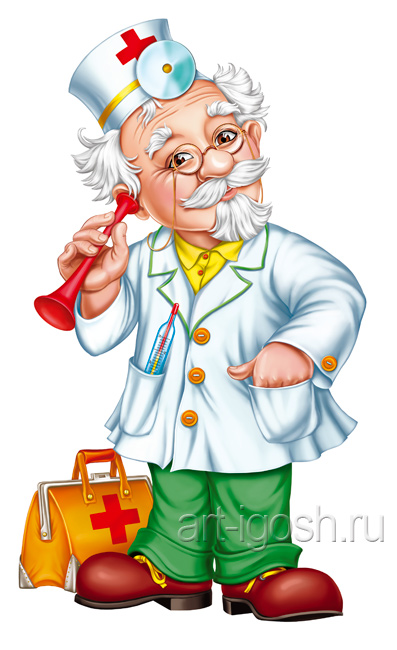 Лечит маленьких детей,
Лечит птичек и зверей,
Сквозь очки свои глядит
Добрый доктор…
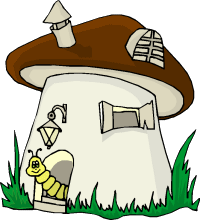 «Айболит»
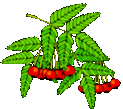 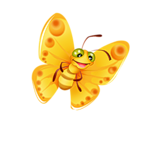 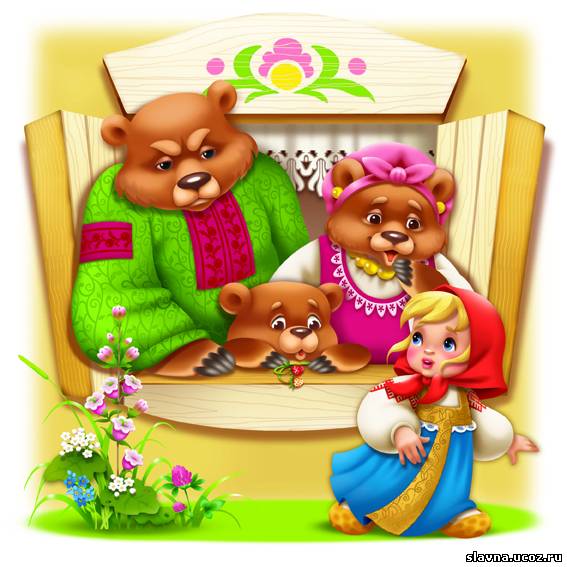 Возле леса, на опушкеТрое их живёт в избушке.Там три стула и три кружкиТри кровати, три подушки.Угадайте без подсказки,Кто герои этой сказки?
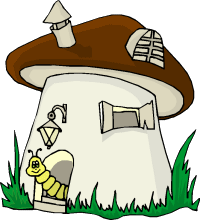 «Три медведя»
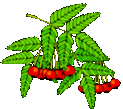 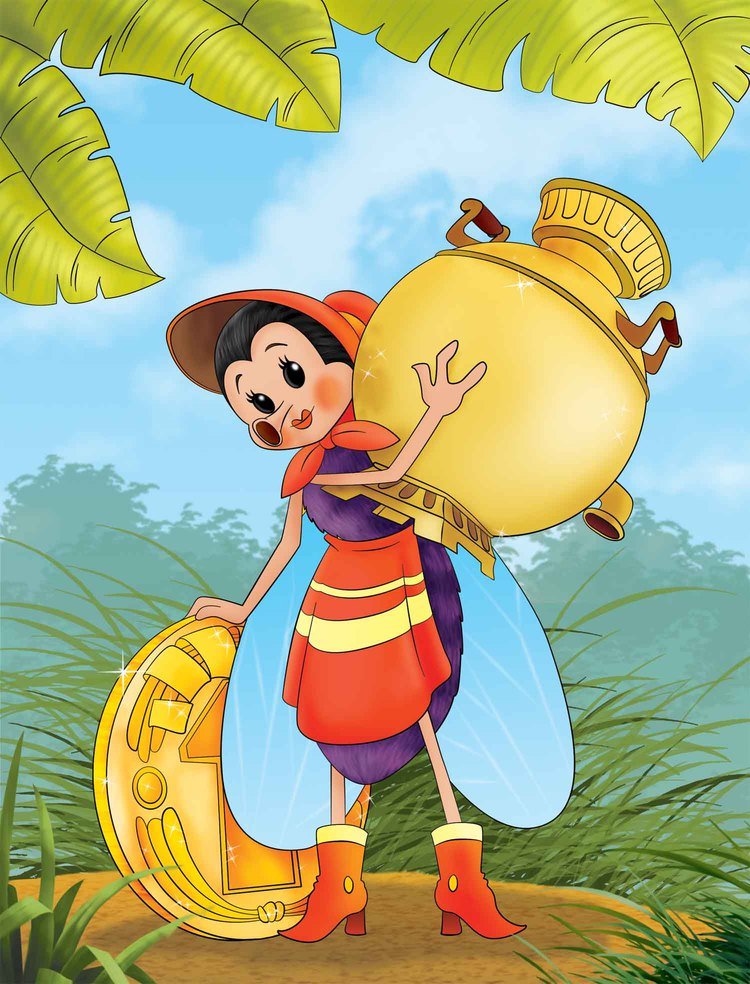 Она по полю пошла,
В поле денежку нашла,
Самовар себе купила
И гостей чайком поила
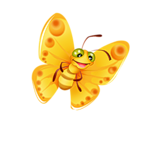 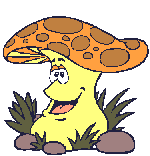 «Муха – Цокотуха»
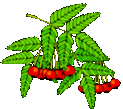 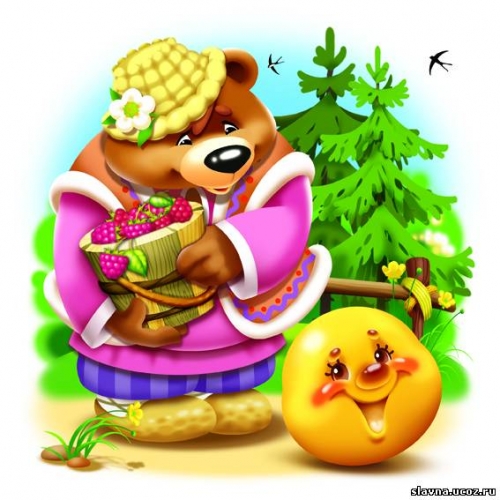 Съесть его хотел зайчишка,
Серый волк и бурый мишка.
А когда малыш в лесу
Встретил рыжую лису,
От неё уйти не смог.
Что за сказка?...
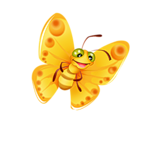 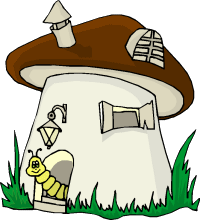 «Колобок»
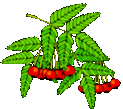 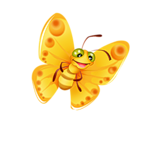 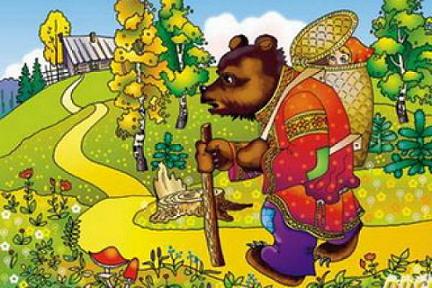 Отвечайте на вопрос:
Кто в корзине Машу нёс
Кто садился на пенёк
И хотел съесть пирожок?
Сказочку ты знаешь ведь?
Кто же это был?...
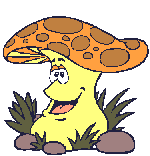 «Маша и медведь»
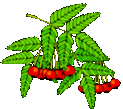 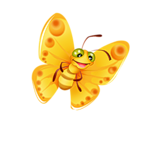 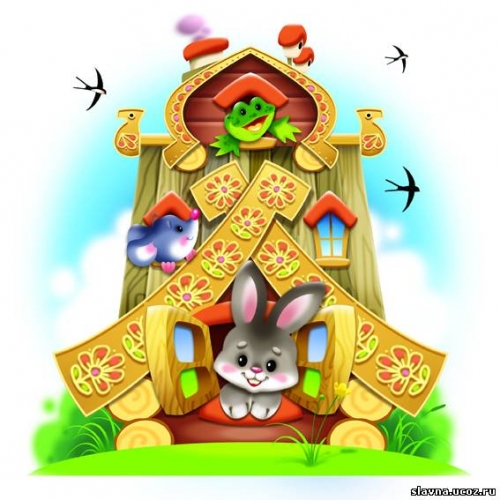 Поселились в той избушке
Очень разные зверюшки.
Попросился к ним и мишка,
Только ведь медведь не мышка,
Влезть и так и сяк старался,
Сверху сел и дом сломался.
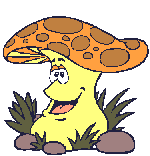 «Теремок»
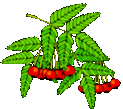 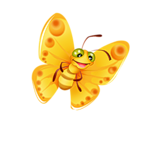 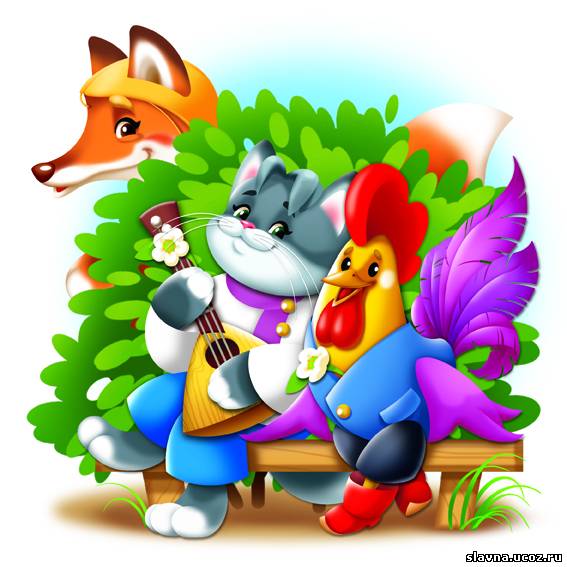 Ой Лиса, Лиса, Лиса
Хитрая плутовка.
Пела песенку она очень, очень звонко:
-Петушок, Петушок!
Золотой гребешок.
Выгляни в окошко,
Дам тебе горошку.
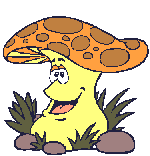 «Кот, Лиса и Петух»
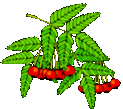 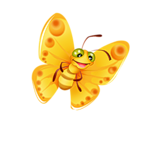 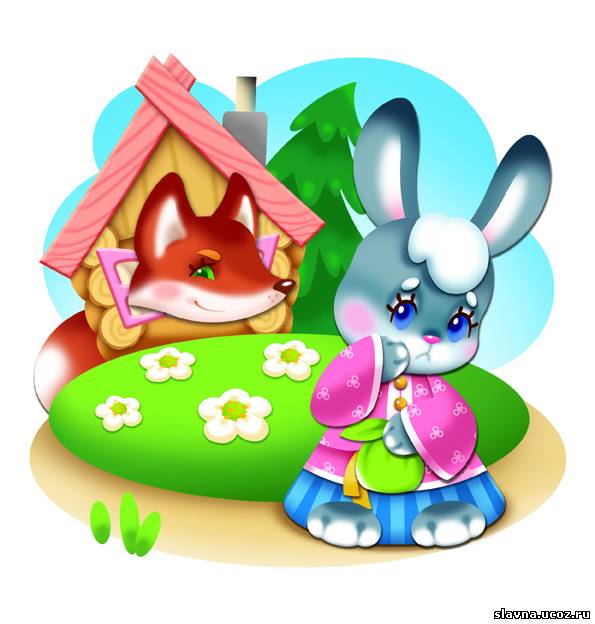 Дом растаял ледяной-
Попросилась в лубяной.
Приютил её зайчишка,
Сам остался без домишка.
Зайцу петушок помог.
Лису выгнал за порог.
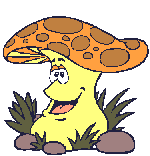 «Заюшкина избушка»
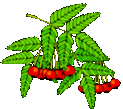 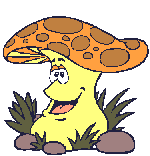 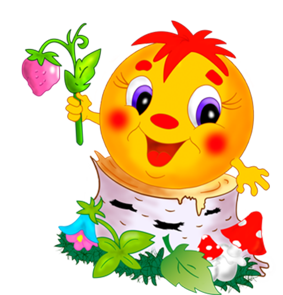 МОЛОДЕЦ !!!
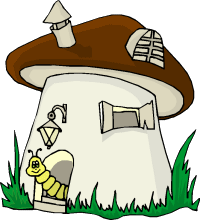